«LA TRASPARENZA Amministrativa:Gli obblighi delle scuole connessi alle funzioni e alla gestione dell’albo online e all’amministrazionetrasparente»
Le case della trasparenza
Art. 26 . 241/1990
sono pubblicati, secondo le modalità previste dai singoli ordinamenti, le direttive, i programmi, le istruzioni, le circolari e ogni atto che dispone in generale sulla organizzazione, sulle funzioni, sugli obiettivi, sui procedimenti di una pubblica amministrazione……(abrogato dal d.lgs. 33/2013)...
Art. 1 l. 241/1990
L’attività amministrativa persegue i fini determinati dalla legge ed è retta da criteri di economicità, di efficacia, di imparzialità, di pubblicità e di trasparenza
Articolo 12 l. 241/1990
La concessione di sovvenzioni, contributi, sussidi ed ausili finanziari e l'attribuzione di vantaggi economici di qualunque genere a persone ed enti pubblici e privati sono subordinate alla predeterminazione da parte delle amministrazioni procedenti, nelle forme previste dai rispettivi ordinamenti, dei criteri e delle modalità cui le amministrazioni stesse devono attenersi
d.lgs. 150/2009
Art. 1 Le disposizioni del presente decreto assicurano……….., nonché la trasparenza dell'operato delle amministrazioni pubbliche anche a garanzia della legalità. 
Art. 11 La trasparenza è intesa come accessibilità totale, anche attraverso lo strumento della pubblicazione sui siti istituzionali delle amministrazioni pubbliche, delle informazioni concernenti ogni aspetto dell'organizzazione, degli indicatori relativi agli andamenti gestionali e all'utilizzo delle risorse per il perseguimento delle funzioni istituzionali, dei risultati dell'attività di misurazione e valutazione svolta dagli organi competenti, allo scopo di favorire forme diffuse di controllo del rispetto dei principi di buon andamento e imparzialità.
Art. 1 d.lgs 33 «La trasparenza è intesa come accessibilità totale dei dati e documenti detenuti dalle pubbliche amministrazioni allo scopo di tutelare i diritti fondamentali e favorire forme diffuse di controllo sul perseguimento delle funzioni istituzionali e sull’utilizzo delle risorse pubbliche
La sequenza- logico normativa
che porta al FOIA
Legge 241/1990
d.Lgs 150/2009
Legge 190/2012
d.lgs. 33/2013
L. 124/2015
Partecipazione attiva e collaborativa dei cittadini alle scelte amministrative, sul presupposto di un’amministrazione «aperta» che renda fruibili alla collettività le informazioni di cui è in possesso
d.lgs. 150/2009
CAPO III 
Trasparenza e rendicontazione della performance
Art. 11. 
Trasparenza 
1. La trasparenza e' intesa come accessibilità totale, anche attraverso lo strumento della pubblicazione sui siti istituzionali delle amministrazioni pubbliche, delle informazioni concernenti ogni aspetto dell'organizzazione, degli indicatori relativi agli andamenti gestionali e all'utilizzo delle risorse per il perseguimento delle funzioni istituzionali, dei risultati dell'attività di misurazione e valutazione svolta dagli organi competenti, allo scopo di favorire forme diffuse di controllo del rispetto dei principi di buon andamento e imparzialità. Essa costituisce livello essenziale delle prestazioni erogate dalle amministrazioni pubbliche ai sensi dell'articolo 117, secondo comma, lettera m), della Costituzione.
Art. 1 d.lgs 33 «La trasparenza è intesa come accessibilità totale dei dati e documenti detenuti dalle pubbliche amministrazioni allo scopo di tutelare i diritti dei cittadini, promuovere la partecipazione degli interessati all’attività amministrativa e favorire forme diffuse di controllo sul perseguimento delle funzioni istituzionali e sull’utilizzo delle risorse pubbliche
Art. 2 d.lgs 33 2013
1. Le disposizioni del presente decreto disciplinano la libertà di accesso di chiunque ai dati e ai documenti detenuti dalle pubbliche amministrazioni e dagli altri soggetti di cui all'articolo 2-bis, garantita, nel rispetto dei limiti relativi alla tutela di interessi pubblici e privati giuridicamente rilevanti, tramite l'accesso civico e tramite la pubblicazione di documenti, informazioni e dati concernenti l'organizzazione e l'attività delle pubbliche amministrazioni e le modalità per la loro realizzazione
Le modifiche apportate dal d.lgs. 97/2016 al d.lgs. 33/2013
Accanto alla tradizionale forma di accesso civico, è stata introdotta una nuova tipologia di accesso civico,  il  c.d.  "accesso  civico  generalizzato",  avente  ad  oggetto dati e documenti detenuti dalle pubbliche amministrazioni  ulteriori  rispetto  a  quelli oggetto di pubblicazione obbligatoria; il diritto di accesso civico generalizzato è stato anche presidiato attraverso l 'esperibilità di un apposito  rimedio amministrativo, quello del riesame da parte del  Responsabile  del la  prevenzione  della  corruzione  e della  trasparenza  (art. 5, commi  2 ss., d.lgs. n.  33  del  2013).
Le categorie generali di accesso dopo il d.lgs. 97/2016
1) diritto di accesso ai documenti amministrativi, disciplinato dalla l. n. 241 del 1990 e dal regolamento d.P.R. n. 1 84 del 2006, avente ad oggetto  i  "documenti", cioè atti  già  formati  detenuti  dall'amministrazione,  ed  esercitabile   da   "interessati" qualificati, ossia "i soggetti privati, compresi quelli portatori di interessi pubblici o diffusi, che abbiano un interesse diretto, concreto e attuale, corrispondente ad una situazione giuridicamente tutelata e collegata al documento al quale è chiesto l'accesso";
Le categorie di accesso dopo il d.lgs. 97/2016
2) diritto d i accesso civico, previsto dall'art. 5, comma 1 ,  del  d.lgs.  n.  33  del 2013, avente ad oggetto "documenti. informazioni e dati" oggetto di pubblicazione obbligatoria che l'amministrazione abbia omesso di pubblicare, ed esercitabile da "chiunque", a prescindere da un particolare requisito di qualificazione
Le categorie di accesso dopo il d.lgs. 97/2016
3) diritto di accesso civico generalizzato, introdotto dal d.lgs. n. 97 del 20 16 e operativo a far data dal 23 dicembre p.v., avente ad oggetto dati e documenti detenuti dalle pubbliche amministrazioni "ulteriori rispetto a quelli oggetto di pubblicazione " ai sensi del d.lgs. n. 33 del 2013; anche in questo caso, la legittimazione è riconosciuta  a "chiunque", a prescindere da un particolare requisito di qualificazione.
La sentenza del C. d S. 3631/2016
Il decreto 97 svincola il diritto di accesso da una posizione legittimante differenziata;
Al contempo sottopone l’accesso ai limiti previsti dall’art. 5 bis: in tal caso la PA intimata dovrà in concreto valutare se i limiti ivi enunciati siano da ritenere in concreto sussistenti, nel rispetto dei canoni di proporzionalità e ragionevolezza, a garanzia degli interessi ivi previsti e non potrà non tenere conto, nella suddetta valutazione, anche le suddette peculiarità della posizione legittimante del richiedente
L’accesso civico art. 5
La domanda va presentata 
All’ufficio che detiene i dati
All’Ufficio relazioni con il pubblico
Ad altro Ufficio individuato nell’Amministrazione trasparente»
Al responsabile della prevenzione della corruzione e della trasparenza nel caso di documenti, dati o informazione obbligatoria
A quali documenti, dati e informazioni si può accedere con l’accesso civico generalizzato
l’amministrazione non è tenuta a raccogliere informazioni che non sono in suo possesso per rispondere ad una richiesta di accesso generalizzato, ma deve limitarsi a rispondere sulla base dei documenti e delle informazioni che sono già in suo possesso; 
l’amministrazione non è tenuta a rielaborare informazioni in suo possesso, per rispondere ad una richiesta di accesso generalizzato: deve consentire l’accesso ai documenti, ai dati ed alle informazioni così come sono già detenuti, organizzati, gestiti e fruiti. 
sono ammissibili, invece, le operazioni di elaborazione che consistono nell’oscuramento dei dati personali presenti nel documento o nell’informazione richiesta, e più in generale nella loro anonimizzazione, qualora ciò sia funzionale a rendere possibile l’accesso.
A quali documenti, dati e informazioni si può accedere con l’accesso civico generalizzato
Qualora la richiesta fosse così vaga da non permettere all’amministrazione di identificare i documenti o le informazioni richieste, essa sarebbe inammissibile. In questi casi, l’amministrazione destinataria della domanda dovrebbe chiedere un’integrazione della richiesta di accesso con la  precisazione del l’oggetto della richiesta.
Le garanzie per il controinteressato
Laddove la richiesta di accesso generalizzato possa incidere su interessi connessi alla protezione dei dati personali, o alla libertà e segretezza della corrispondenza oppure agli interessi economici e commerciali (ivi compresi la proprietà intellettuale, il diritto d’autore e i segreti commerciali), l’ente destinatario della richiesta di accesso deve darne comunicazione ai soggetti titolari di tali interessi, mediante invio di copia con raccomandata con avviso di ricevimento (o per via telematica per coloro che abbiano consentito tale forma di comunicazione). Si applicano, in pratica le garanzie già previste dalla l. 241/1990 per l’accesso documentale.
Il riesame
Nel caso di diniego totale o parziale dell’accesso o di mancata risposta entro 30 giorni, il richiedente può richiedere il riesame al responsabile della prevenzione della corruzione e della trasparenza che decide, con provvedimento motivato, entro il termine di 20 giorni. La tutela giurisdizionale avverso la decisione dell’Amministrazione o, in caso di richiesta di riesame, avverso quella del responsabile della prevenzione della corruzione e della trasparenza, è davanti al TAR.
Esclusioni e limiti all’accesso civico art. 5 bis
Si individuano puntualmente gli interessi pubblici e gli interessi privati a tutela dei quali è possibile rifiutare la richiesta di accesso civico, ferma restando l’esclusione del diritto di accesso nei casi di segreto di Stato e negli altri casi di divieto di accesso o di divulgazione previsti dalla legge, compresi i limiti previsti dall’art. 24 della l. 241/1990
Limiti all’accesso civico generalizzato
eccezioni relative (art. 5 bis c. 1) Il possibile rifiuto
Il comma 1  dell’art. 5-bis richiama una serie di interessi pubblici che potrebbero subire un pregiudizio dall’esercizio dell’accesso:
la sicurezza pubblica e l'ordine pubblico; 
la sicurezza nazionale; 
la difesa e le questioni militari; 
le relazioni internazionali; 
la politica e la stabilità finanziaria ed economica dello Stato; 
la conduzione di indagini sui reati e il loro perseguimento;  
il regolare svolgimento di attività ispettive
Limiti all’accesso civico generalizzato
eccezioni relative (art. 5 bis c. 2) Il possibile rifiuto
Il 2° comma dello stesso articolo riguarda interessi privati:
la protezione dei dati personali, in conformità con la disciplina legislativa in materia; 
la libertà e la segretezza della corrispondenza;
gli interessi economici e commerciali di una persona fisica o giuridica, ivi compresi la proprietà intellettuale, il diritto d'autore e i segreti commerciali.
Limiti all’esercizio all’accesso civico generalizzato
Le eccezioni assolute (art. 5 bis) L’esclusione
L’accesso generalizzato è escluso nei casi indicati al co. 3 dell’art. 5 bis, nei casi cioè in cui una norma di legge, sulla base di una valutazione preventiva e generale, per tutelare interessi prioritari e fondamentali, dispone sicuramente la non ostensibilità di dati, documenti e informazioni ovvero la consente secondo particolari condizioni, modalità e/o limiti
a) segreto di Stato; 
b) negli altri casi di divieto di accesso o divulgazione previsti dalla legge, ivi compresi i casi in cui l’accesso è subordinato dalla disciplina vigente al rispetto di specifiche modalità o limiti, inclusi quelli di cui all’art. 24, comma 1, della legge n. 241 del 1990.
I motivi di esclusione dell’accesso civico art. 5 bis c. 3 ex art. 24 l. 241/1990
a) la sicurezza pubblica e l'ordine pubblico; b) la sicurezza nazionale; c) la difesa e le questioni militari; d) le relazioni internazionali; e) la politica e la stabilità finanziaria ed economica dello Stato; f) la conduzione di indagini sui reati e il loro perseguimento; g) il regolare svolgimento di attività ispettive.
Registro degli accessi e RPD
Le Linee guida dell’ANAC di cui alla Delibera n.1309/2106 sui limiti all’accesso generalizzato, prevedono, inoltre, che sia istituito un Registro delle richieste di accesso per tutte categorie di accesso, compreso anche l’accesso documentale ai sensi della L.241/90.
Il registro deve essere pubblicato nella sezione Amministrazione trasparente del sito web istituzionale, previo oscuramento dei dati personali ivi presenti, e tenuto aggiornato ogni sei mesi. 
Il registro deve pertanto contenere l’elenco delle richieste e il relativo esito, essere pubblico e perseguire una pluralità di scopi: 
-semplificare la gestione delle richieste e le connesse attività istruttorie; - favorire l’armonizzazione delle decisioni su richieste di accesso identiche o simili; 
agevolare i cittadini nella consultazione delle richieste già presentate; 
- monitorare l’andamento delle richieste di accesso e la trattazione delle stesse.
Il d.lgs. N. 33/2013
I limiti alla trasparenza art. 7 bis (ex art. 4) c. 5
Le notizie concernenti lo svolgimento delle prestazioni di chiunque sia addetto a una funzione pubblica e la relativa valutazione sono rese accessibili dall'amministrazione di appartenenza. Non sono invece ostensibili, se non nei casi previsti dalla legge, le notizie concernenti la natura delle infermità e degli impedimenti personali o familiari che causino l'astensione dal lavoro, nonché le componenti della valutazione o le notizie concernenti il rapporto di lavoro tra il predetto dipendente e l'amministrazione, idonee a rivelare taluna delle informazioni di cui all’articolo 4, comma 1, lettera d), del decreto legislativo 30 giugno 2003, n. 196.
Il d.lgs. N. 33/2013I limiti alla trasparenza art. 7 bis (ex art. 4)
Nel caso di pubblicazione obbligatoria di atti o documenti, si devono rendere non intellegibili i dati personali non pertinenti o, se sensibili o giudiziari non indispensabili rispetto alle finalità di trasparenza della pubblicazione (c. 4)
Le notizie concernenti lo svolgimento delle prestazioni di chiunque sia addetto a una funzione pubblica e la relativa valutazione sono rese accessibili dall’amministrazione di appartenenza
PRINCIPI
Il d.lgs. N. 33/2013I limiti alla trasparenza art. 7 bis (ex art. 4)
Il comma 6 mantiene fermi i limiti alla diffusione ed i casi di esclusione dal diritto di accesso come definiti nell’art. 24, commi 1 e 6, della l. n. 241/1990
Restano fermi i limiti alla diffusione dei dati idonei a rivelare lo stato di salute e la vita sessuale
Decorrenza e durata dell'obbligo di pubblicazione art. 8
In attuazione del comma 35 lett. G) della l. 190/2012, la norma stabilisce che i documenti sono pubblicati sul sito istituzionale dell’amministrazione a partire data data in cui hanno acquistato efficacia giuridica e sono costantemente aggiornati
I documeni possono essere contemporaneamente pubblicati all’albo online se è prevista la fase procedimentaleintegrativa dell’efficacia
I tempi della pubblicazione dopo il d.lgs. 97/2016
Rispetto ai tempi della pubblicazione rimangono i cinque anni già originariamente previsti, ma interviene un’importante modifica: una volta decorso il tempo della pubblicazione (cinque anni o termine  diverso previsto da una norma specifica) i dati non vengono più conservati nella sezione archivio. Ad essi si può accedere attraverso l’istanza di accesso civico.
Gli oneri di pubblicazione
SOTTO SEZIONE: DISPOSIZIONI GENERALI
AMMISTRAZIONE TRASPARENTE
PIANO TRIENNALE PER LA PREVENZIONE DELLA
CORRUZIONE E DELLA TRASPARENZA (PTPCT)
Aggiornamento: ANNUALE
DOCUMENTI DA PUBBLICARE
􀀹Piano triennale per la prevenzione della corruzione e della
trasparenza e suoi allegati 􀀹Misure integrative di prevenzione della corruzione individuate ai
sensi dell’articolo 1,comma 2-bis della legge n. 190 del 2012
(link alla sezione ALTRI CONTENUTI/CORRUZIONE dell’USR)
Gli oneri di pubblicazione
SOTTO SEZIONE: DISPOSIZIONI GENERALI
AMMISTRAZIONE TRASPARENTE
RIFERIMENTI NORMATIVI CON I LINK ALLE NORME DI
LEGGE STATALE PUBBLICATE SULLA BANCA DATI
“NORMATTIVA” CHE REGOLANO L’ISTITUZIONE,
L’ORGANIZZAZIONE E L’ATTIVITÀ DELLE PUBBLICHE
AMMINISTRAZIONI”
Aggiornamento: TEMPESTIVO
DOCUMENTI DA PUBBLICARE
Norme di rango primario relative al comparto
Link a normattiva
Gli oneri di pubblicazione
SOTTO SEZIONE: DISPOSIZIONI GENERALI
AMMISTRAZIONE TRASPARENTE
ATTI AMMINISTRATIVI GENERALI
Aggiornamento: TEMPESTIVO
DOCUMENTI DA PUBBLICARE
A titolo esemplificativo e non esaustivo: 􀀹PTOF, 􀀹PAI 􀀹 PDM 􀀹 REGOLAMENTI INTERNI 􀀹PIANO ATTIVITA' DOCENTI ED ATA 􀀹 DIRETTIVE DS E/O DSGA
Eventuale link a area circolari del sito istituzionale
Gli oneri di pubblicazione
SOTTO SEZIONE : DISPOSIZIONI GENERALI
AMMISTRAZIONE TRASPARENTE
CODICE DISCIPLINARE E CODICE DI CONDOTTA
Aggiornamento: TEMPESTIVO
DOCUMENTI DA PUBBLICARE
􀀹CCNL 2018 􀀹dlgs 297/94 artt. 492-501 􀀹 dlgs 165/2001 artt. 55 bis e ss. come modificati dal dlgs 150/2009 􀀹Circolare 14/2010 Funzione Pubblica 􀀹 Codice di condotta dipendenti pubblici (D.P.R. 62/2013)
Gli oneri di pubblicazione
SOTTO SEZIONE: ORGANIZZAZIONE
AMMISTRAZIONE TRASPARENTE
ARTICOLAZIONE UFFICI
Aggiornamento: TEMPESTIVO
DOCUMENTI DA PUBBLICARE
Organigramma o analoghe rappresentazioni
grafiche
Gli oneri di pubblicazione
SOTTO SEZIONE: CONSULENTI E COLLABORATORI
AMMISTRAZIONE TRASPARENTE
Aggiornamento: TEMPESTIVO
Tabella con indicazione di: 
• estremi atto di conferimento incarico
• nominativo collaboratore o consulente
• tipologia incarico
• descrizione
• compenso totale lordo
• durata prestazione
• link a cv
• link a dichiarazione inerente i dati relativi allo svolgimento di
incarichi o la titolarità di cariche in enti di diritto privato regolati o
finanziati dalla PA o lo svolgimento di attività professionali, (art 15)
• link alla dichiarazione del DS inerente l'attestazione dell'avvenuta
verifica dell’insussistenza di conflitto di interesse.
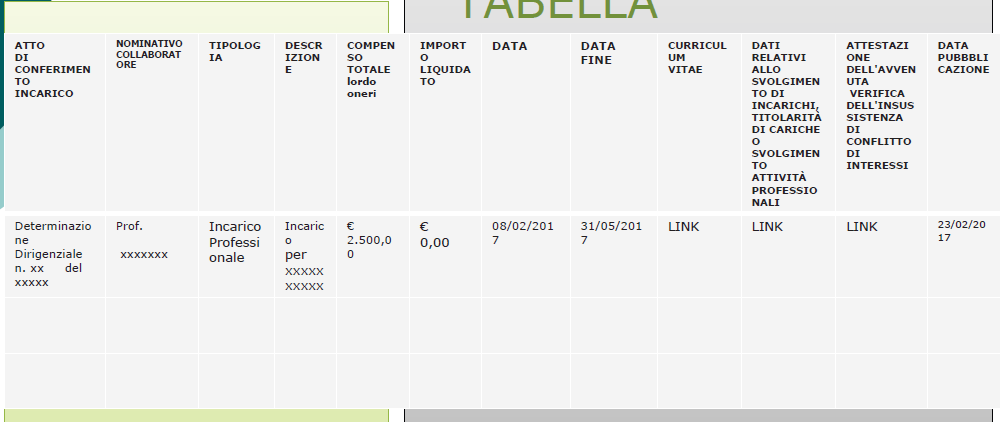 Gli oneri di pubblicazione
SOTTO SEZIONE: PERSONALE
AMMISTRAZIONE TRASPARENTE
PERSONALE NON A TEMPO INDETERMINATO
Personale con rapporto di lavoro non a tempo indeterminato
ed elenco dei titolari dei contratti a tempo determinato, con
l'indicazione delle diverse tipologie di rapporto, della
distribuzione di questo personale tra le diverse qualifiche e
aree professionali.
Aggiornamento: ANNUALE
Link a scuola in chiaro
Dalla Delibera Anac 241/2017
Per i dirigenti scolastici le misure di trasparenza di
cui all’art. 14 si intendono assolte con la pubblicazione dei dati indicati al co. 1, lett. da a) ad e),
con esclusione dei dati di cui alla lettera f).
Gli oneri di pubblicazione
SOTTO SEZIONE: PERSONALE
AMMISTRAZIONE TRASPARENTE
PERSONALE NON A TEMPO INDETERMINATO
Costo complessivo del personale con rapporto di
lavoro non a tempo indeterminato, articolato per
aree professionali.
Aggiornamento: TRIMESTRALE
Link a scuola in chiaro
Gli oneri di pubblicazione
SOTTO SEZIONE: PERSONALE
AMMISTRAZIONE TRASPARENTE
TASSI DI ASSENZA
Tassi di assenza del personale
distinti per uffici di livello
dirigenziale
Aggiornamento: TRIMESTRALE
Link Miur «operazione trasparenza»
Gli oneri di pubblicazione
SOTTO SEZIONE: PERSONALE
AMMISTRAZIONE TRASPARENTE
INCARICHI CONFERITI E AUTORIZZATI AI DIPENDENTI
Aggiornamento: TEMPESTIVO
Incarichi conferiti: tabella con indicazione dei
nominativi, oggetto incarico, compenso nel rispetto
di quanto previsto dalla normativa di comparto
vigente
Incarichi autorizzati: tabella con indicazione dei
nominativi, oggetto incarico, compenso
I DATI connessi alla pubblicazione relativa all’organizzazione e all’attività (art. 15)
Le pubbliche amministrazioni pubblicano e aggiornano le seguenti informazioni relative ai titolari di incarichi di collaborazione o consulenza
(è stato eliminato il riferimento agli incarichi dirigenziali)
singola scuola
PUBBLICAZIONE ENTRO 3 MESI DAL CONFERIMENTO DELL’INCARICO E PER I TRE ANNI SUCCESSIVI ALLA CESSAZIONE
Condizioni di efficacia
a) gli estremi dell'atto di conferimento dell'incarico; 
b) il curriculum vitae; 
c) i dati relativi allo svolgimento di incarichi o la titolarità di cariche in enti di diritto privato regolati o finanziati dalla pubblica amministrazione o lo svolgimento di attività professionali; 
d) i compensi, comunque denominati, relativi al rapporto di consulenza o di collaborazione, con specifica evidenza delle eventuali componenti variabili o legate alla valutazione del risultato
Obblighi di pubblicazione dei dati relativi agli incarichi conferiti ai dipendenti pubblici (art. 18)
Al fine di verificare il rispetto del limite alle retribuzioni percepite a carico della finanza pubblica, vanno pubblicati  sul sito dell’amministrazione di appartenenza tutti gli incarichi extraistituzionali autorizzati, con l’indicazione della durata e del compenso spettante per ogni incarico
L’elenco degli incarichi conferiti a soggetti esterni è consultabile sulla banca dati del DFP
Pubblicazione sul sito dell’amministrazione conferente diversa da quella di appartenenza
Singolo incarico
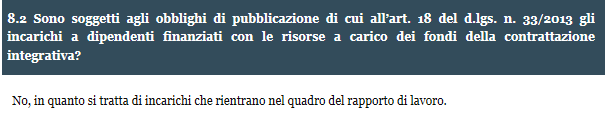 Art. 19 dopo il d.lgs. 97/2016
È stato  modificato l’art. 19 del d.lgs. 33 relativamente alla pubblicazione dei bandi di concorso per il reclutamento di personale pubblico. È stato introdotto l’obbligo di pubblicare “i criteri di valutazione della Commissione  e delle tracce delle prove scritte”.
Art. 20 c. 2
2. Le pubbliche amministrazioni pubblicano i dati relativi all'entità del premio mediamente conseguibile dal personale dirigenziale e non dirigenziale, i dati relativi alla distribuzione del trattamento accessorio, in forma aggregata, al fine di dare conto del livello di selettività utilizzato nella distribuzione dei premi e degli incentivi, nonché i dati relativi al grado di differenziazione nell'utilizzo della premialità sia per i dirigenti sia per i dipendenti.
Gli oneri di pubblicazione
SOTTO SEZIONE: PERSONALE
AMMISTRAZIONE TRASPARENTE
CONTRATTAZIONE INTEGRATIVA
Contratti integrativi stipulati, con la relazione tecnicofinanziaria
e quella illustrativa certificate dagli organi di
controllo
Aggiornamento: TEMPESTIVO
Contratto integrativo, relazione illustrativa,
relazione tecnico finanziaria
(certificati dai revisori)
Obblighi di pubblicazione concernenti i dati  sulla contrattazione collettiva Art. 21
Riferimenti per la consultazione dei contratti e accordi collettivi nazionali

Tutti i dati relativi alla contrattazione collettiva integrativa: 
Contratti integrativi
Relazione tecnico-finanziaria
Relazione illustrativa
I DATI connessi alla pubblicazione relativa all’organizzazione e all’attività (art. 23)
ELENCHI DEI PROVVEDIMENTI AMMINISTRATIVI FINALI DEI PROCEDIMENTI DI:
Scelta del contraente per l’affidamento di lavori, servizi e forniture;
Accordi stipulati dall’amministrazione con soggetti privati o con altre AAPP
Tra gli accordi di cui all’art. 23, c. 1 lett. d), del d.lgs. 33/2013, rientrano anche gli accordi sostitutivi e integrativi dei provvedimenti, i protocolli d’intesa e le convenzioni, a prescindere che contengano o meno la previsione dell’eventuale corresponsione di una somma di denaro.
Al contrario, non vi rientrano i contratti stipulati dall’amministrazione con soggetti privati o con altre pubbliche amministrazioni in quanto soggetti agli specifici obblighi di pubblicazione di cui all’art. 37 del d.lgs. n. 33/2013.
Il nuovo art. 23 del d.lgs. 33 non prevede più la pubblicazione  degli elenchi dei provvedimenti finali dei procedimenti relativi a autorizzazioni e concessioni, concorsi e prove selettive del personale e progressioni di carriera. Rispetto a tale restrizione, però, può essere esercitato l’accesso civico generalizzato
I DATI connessi alla pubblicazione relativa all’organizzazione e all’attività (art. 26)
Le pubbliche amministrazioni pubblicano gli atti con i quali sono determinati, ai sensi dell'articolo 12 della legge 7 agosto 1990, n. 241, i criteri e le modalità cui le amministrazioni stesse devono attenersi per la concessione di sovvenzioni, contributi, sussidi ed ausili finanziari e per l'attribuzione di vantaggi economici di qualunque genere a persone ed enti pubblici e privati
Il c. 4 prevede che sia esclusa la pubblicazione dei dati identificativi delle persone fisiche destinatarie dei provvedimenti di cui al presente articolo, qualora da tali dati sia possibile ricavare informazioni sullo stato di salute o sulla situazione di disagio economico-sociale degli interessati
Obblighi di pubblicazione degli atti di concessione di sovvenzioni, contributi, sussidi e attribuzione di vantaggi economici a persone fisiche ed enti pubblici e privati art. 26
Si tratta di tutti quei provvedimenti che, sulla base della normativa vigente, sono volti a sostenere un soggetto sia pubblico che privato, accordandogli un vantaggio economico diretto o indiretto superiore a 1.000 euro mediante l’erogazione di incentivi o agevolazioni che hanno l’effetto di comportare sgravi, risparmi o acquisizione di risorse.
Le informazioni relative agli atti di concessione di sovvenzioni, contributi, sussidi ausili finanziari e vantaggi economici di cui agli artt. 26 e 27 del d.lgs. n. 33/2013 devono essere organizzate su base annuale in unico elenco per singola amministrazione.
Suddivise per anno, esse devono essere pubblicate in elenchi, consultabili sulla base di criteri funzionali, quali, tra gli altri, il titolo giuridico di attribuzione, l’ammontare dell’importo, l’ordine alfabetico dei beneficiari.
Gli oneri di pubblicazione
SOTTO SEZIONE: ATTIVITÀ E PROCEDIMENTI
AMMISTRAZIONE TRASPARENTE
PER CIASCUNA TIPOLOGIA DI PROCEDIMENTO
Aggiornamento: TEMPESTIVO
Vedi tabella in allegato 1, a titolo esemplificativo e
non esaustivo
-----------------------------------------------
Risultati delle indagini di customer satisfaction : DATI NON
PIÙ SOGGETTI A PUBBLICAZIONE OBBLIGATORIA AI SENSI
DEL D.Lgs. 97/2013
Capo III - Obblighi di pubblicazione concernenti l'uso delle risorse pubbliche
L’art. 4 bis introdotto dal d.lgs 97/2016
L’art. 5 del d.lgs. 97/2016 inserisce l’art. 4 bis del d.lgs. 33/2013 concernente la trasparenza nell’utilizzo delle risorse pubbliche. È già accessibile un sito dell’AGID http://soldipubblici.gov.it che raccoglie  i dati di cassa, di entrata e di uscita, rilevati dal Sistema informativo sulle operazioni degli enti pubblici. Dalla visione si evince la natura economica della spesa, cioè la sua finalizzazione. Al comma 2 è previsto che ciascuna Amministrazione pubblichi i dati sui propri pagamenti, relativi alla tipologia di spesa sostenuta, all’ambito temporale di riferimento e ai beneficiari. L’ANAc indica le tipologie di spesa direttamente connesse al perseguimento dell’attività istituzionale
L’art. 4 bis introdotto dal d.lgs 97/2016
Uscite correnti:
Acquisto di beni e di servizi
- Trasferimenti correnti
- Interessi passivi
- Altre spese per redditi da capitale
- Altre spese correnti
Uscite in conto capitale
Investimenti fissi lordi e acquisto di terreni
- Contributi agli investimenti
- Altri trasferimenti in conto capitale
- Altre spese in conto capitale
- Acquisizioni di attività finanziarie
L’art. 4 bis introdotto dal d.lgs 97/2016
Non vanno pubblicate le spese per il personale. In questa prima fase la pubblicazione è limitata alle tipologie di spesa a più alta necessità di monitoraggio, in quanto attinenti alle aree di rischio a rilevanza esterna: incarichi di consulenza, enti controllati, contratti pubblici di acquisizione di beni e di servizi.
Per ogni tipologia di spesa va individuata  la natura economica, ricorrendo alla classificazione del piano dei conti, utilizzando come dettaglio  il livello IV. Per le istituzioni scolastiche ……
Obblighi di pubblicazione del bilancio, preventivo e consuntivo, e del Piano degli indicatori e risultati attesi di bilancio, nonché dei dati concernenti il monitoraggio degli obiettivi art. 29
1. Le pubbliche amministrazioni pubblicano i dati relativi al bilancio di previsione e a quello consuntivo di ciascun anno in forma sintetica, aggregata e semplificata, anche con il ricorso a rappresentazioni grafiche, al fine di assicurare la piena accessibilità e comprensibilità. 
2. Le pubbliche amministrazioni pubblicano il Piano di cui all'articolo 19 del decreto legislativo 31 maggio 2011, n. 91, con le integrazioni e gli aggiornamenti di cui all'articolo 22 del medesimo decreto legislativo n. 91 del 2011.
Capo IV - Obblighi di pubblicazione concernenti le prestazioni offerte e i servizi erogati
Obblighi di pubblicazione concernenti i servizi erogati  art. 32
1. Le pubbliche amministrazioni pubblicano la carta dei servizi o il documento contenente gli standard di qualità dei servizi pubblici
Certificazione della qualità dei servizi
Modifica all’art. 29
Un'altra modifica apportata dal d.lgs. 97/2016 riguarda l’indicazione dei tempi  medi di pagamento che devono riguardare anche  le prestazioni professionali.
Pertanto, le amministrazioni rendono disponibile nella sotto-sezione di secondo livello “Indicatore di tempestività dei pagamenti/ammontare complessivo dei debiti” della sezione “Amministrazione trasparente”, possibilmente non oltre il 31 gennaio dell'anno successivo a quello di riferimento, l’ammontare complessivo del debito maturato dall’amministrazione e il numero delle imprese creditrici, fra le quali, secondo un’interpretazione coerente delle disposizioni dell’art. 33, sono da intendersi ricompresi tutti i soggetti che vantano crediti nei confronti delle p.a./enti, ivi inclusi singoli professionisti.
Pubblicazione relativa a procedimenti amministrativi e controllo sulle dichiarazioni sostitutive art. 35
AMMINISTRAZIONE TRASPARENTE
Es. procedimento 
Breve descrizione
Unità organizzativa responsabile
Ufficio
Atti da allegare, modulistica, soggetti ai quali rivolgersi con relativo num di tel.
Termini di conclusione del procedimento
Procedimenti il cui provvedimento finale può essere sostituito da una dichiarazione dell’interessato o che si possono concludere con il silenzio assenso
Le modalità e gli strumenti di tutela
Il nome del soggetto che può esercitare il potere sostitutivo
Pubblicazione delle informazioni necessarie per l'effettuazione di pagamenti informatici Art. 36
Questo articolo integra le finalità di comunicazione e trasmissione delle informazioni digitali tra pubbliche amministrazioni e cittadini con quelle di trasparenza e pubblicità per i pagamenti informatici
Informazioni da pubblicare (ex art. 5 d.lgs. N. 82/2005)
Codici IBAN identificativi del conto di pagamento;
Codici identificativi  del pagamento da indicare obbligatoriamente per il versamento
Capo V - Obblighi di pubblicazione in settori speciali
È stato riformulato l’art. 37, lasciando inalterati gli obblighi di cui all’art. 1, comma 32 della l. 190/2012 e aggiungendo  la pubblicazione degli atti e delle informazioni oggetto di pubblicazione ai sensi dell’art. 29 del d.lgs. 50/2016
NUOVO TESTO DELL’ART. 37 DEL D.LGS 33/2013
Fermo restando quanto previsto dall’art. 9 bis e fermi restando gli obblighi di pubblicità legale, le pubbliche amministrazioni e le stazioni appaltanti pubblicano:
I dati relativi all’art. 1, comma 32 della legge 6 novembre 2012 n. 190;
I provvedimenti di adozione delle varianti;
Le informazioni relative alle procedure per l’affidamento e l’esecuzione di opere e lavori pubblici, servizi e forniture secondo quanto previsto dal decreto legislativo 12 aprile 2006 n. 163, e, in particolare dagli articoli 63, 65, 66, 122,206 e 223;
I dati relativi alla formazione e composizione delle commissioni di aggiudicazione, con l’indicazione dell’oggetto, dell’importo e dell’ufficio presso il quale è possibile prendere visione degli atti;
Le delibere a contrarre;
L’elenco da aggiornare ogni anno delle transazioni e degli accordi bonari stipulati, con l’indicazione dell’oggetto, dell’importo e dell’ufficio presso il quale è possibile prendere visione degli atti;
…………………..
L’art. 29 del d.lgs 50/2016
Tutti gli atti delle amministrazioni aggiudicatrici e degli enti aggiudicatori relativi alla programmazione di lavori, opere, servizi e forniture, nonché alle procedure per l’affidamento di appalti pubblici di servizi, forniture, lavori e opere, di concorsi pubblici di progettazione, di concorsi di idee e di concessioni, compresi quelli tra gli enti nell’ambito del settore pubblico di cui all’articolo 5, ove non considerati riservati ai sensi dell’art. 112 ovvero secretati ai sensi dell’art. 162, devono essere pubblicati e aggiornati sul profilo del committente, nella sezione «Amministrazione trasparente» con l’applicazione delle disposizioni di cui al decreto legislativo 14 marzo 2013, n. 33…
Nuovi obblighi ex art. 37
Per ciascuna procedura, relativamente ad Atti relativi alle procedure per l’affidamento di appalti pubblici di servizi, forniture, lavori e opere, di concorsi pubblici di progettazione, di concorsi di idee e di Avvisi di preinformazione - Avvisi di preinformazione (art. 70, c. 1, 2 e 3, dlgs n. 50/2016); Bandi ed avvisi di preinformazioni (art. 141, dlgs n. 50/2016)
Delibera a contrarre o atto equivalente (per tutte le procedure)
concessioni:
Avvisi e bandi - 
Avviso (art. 19, c. 1, dlgs n. 50/2016); 
Avviso di indagini di mercato (art. 36, c. 7,  dlgs n. 50/2016 e Linee guida ANAC); 
Avviso di formazione elenco operatori economici e pubblicazione elenco (art. 36, c. 7, dlgs n. 50/2016 e Linee guida ANAC); 
Bandi ed avvisi (art. 36, c. 9, dlgs n. 50/2016); 
Bandi ed avvisi  (art. 73, c. 1, e 4, dlgs n. 50/2016); 
Bandi ed avvisi (art. 127, c. 1, dlgs n. 50/2016); Avviso periodico indicativo (art. 127, c. 2, dlgs n. 50/2016); 
Avviso relativo all’esito della procedura; 
Pubblicazione a livello nazionale di bandi e avvisi; 
Bando di concorso (art. 153, c. 1, dlgs n. 50/2016); 
Avviso di aggiudicazione (art. 153, c. 2, dlgs n. 50/2016); 
Bando di concessione, invito a presentare offerta, documenti di gara (art. 171, c. 1 e 5, dlgs n. 50/2016); 
Avviso in merito alla modifica dell’ordine di importanza dei criteri, Bando di concessione  (art. 173, c. 3, dlgs n. 50/2016);
Bando di gara (art. 183, c. 2, dlgs n. 50/2016); 
Avviso costituzione del privilegio (art. 186, c. 3, dlgs n. 50/2016); 
Bando di gara (art. 188, c. 3, dlgs n. 50/2016)"
Avviso sui risultati della procedura di affidamento - Avviso sui risultati della procedura di affidamento con indicazione dei soggetti invitati (art. 36, c. 2, dlgs n. 50/2016); Bando di concorso e avviso sui risultati del concorso (art. 141, dlgs n. 50/2016); Avvisi relativi l’esito della procedura, possono essere raggruppati su base trimestrale (art. 142, c. 3, dlgs n. 50/2016); Elenchi dei verbali delle commissioni di gara 
Avvisi sistema di qualificazione - Avviso sull’esistenza di un sistema di qualificazione, di cui all’Allegato XIV, parte II, lettera H; Bandi, avviso periodico indicativo; avviso sull’esistenza di un sistema di qualificazione; Avviso di aggiudicazione (art. 140, c. 1, 3 e 4, dlgs n. 50/2016
Affidamenti 
Gli atti relativi agli affidamenti diretti di lavori, servizi e forniture di somma urgenza e di protezione civile, con specifica dell'affidatario, delle modalità della scelta e delle motivazioni che non hanno consentito il ricorso alle procedure ordinarie (art. 163, c. 10, dlgs n. 50/2016); 
tutti gli atti connessi agli affidamenti in house in formato open data di appalti pubblici e contratti di concessione tra enti  (art. 192 c. 3, dlgs n. 50/2016)
 
Informazioni ulteriori - Contributi e resoconti degli incontri con portatori di interessi unitamente ai progetti di fattibilità di grandi opere e ai documenti predisposti dalla stazione appaltante (art. 22, c. 1, dlgs n. 50/2016); Informazioni ulteriori, complementari o aggiuntive rispetto a quelle previste dal Codice; Elenco ufficiali operatori economici (art. 90, c. 10, dlgs n. 50/2016)
Inoltre vanno pubblicati
Provvedimento che determina le esclusioni dalla procedura di affidamento e le ammissioni all'esito delle valutazioni dei requisiti soggettivi, economico-finanziari e tecnico-professionali
Composizione della commissione giudicatrice e i curricula dei suoi componenti
Testo integrale di  tutti i contratti di acquisto di beni e di servizi di importo unitario stimato superiore a  1  milione di euro in esecuzione del programma biennale e suoi aggiornamenti
Resoconti della gestione finanziaria dei contratti al termine della loro esecuzione. Vanno altresì pubblicati gli elenchi dei verbali delle commissioni di gara, fatto salvo l’esercizio del diritto di accesso civico generalizzato ai predetti verbali.
Il supporto dell’ANAC all’attività contrattuale
Regolamento del 05 ottobre 2016
Regolamento per il rilascio dei pareri di precontenzioso di cui all’art. 211 del decreto legislativo 18 aprile 2016, n. 50
Art. 2 Soggetti richiedenti
La stazione appaltante, o una o più parti interessate, nonché i soggetti portatori di interessi collettivi costituiti in associazioni o comitati, possono rivolgere all’Autorità istanza di parere per la formulazione di una soluzione delle questioni controverse insorte durante lo svolgimento delle procedure di gara degli appalti pubblici di lavori, servizi e forniture.
Sono legittimati a presentare istanza le persone fisiche deputate ad esprimere all’esterno la volontà del soggetto richiedente.
Modalità di protezione dei dati contenuti in atti e documenti da pubblicare
L’art. 7,  c. 4 precisa “nei casi in cui norme di legge o di regolamento prevedano la pubblicazione di atti o documenti, le pubbliche amministrazioni provvedono a rendere non intelligibili i dati personali non pertinenti o, se sensibili o giudiziari, non indispensabili rispetto alle specifiche finalità di trasparenza della pubblicazione”.
La norma citata si riferisce esclusivamente alla trasparenza attuata mediante la pubblicazione obbligatoria e ne fissa i relativi limiti. Pertanto, preliminarmente alla pubblicazione di dati e documenti (in forma integrale o per estratto, ivi compresi gli allegati) contenenti dati personali, si procede alla verifica caso per caso, della ricorrenza o meno dei presupposti per la pubblicazione degli stessi. 
Non sono pubblicabili dati personali non pertinenti e/o eccedenti gli obblighi di pubblicazione la cui diffusione non sia necessaria e proporzionata alla finalità di trasparenza perseguita nel caso concreto. Di conseguenza, i dati personali che esulano da tale finalità non devono essere inseriti negli atti e nei documenti oggetto di pubblicazione online (a titolo esemplificativo: l’indirizzo di abitazione o di residenza, il codice fiscale delle persone fisiche, le coordinate bancarie -codice Iban- ove vengono accreditati contributi, sussidi e somme a qualunque titolo erogate dall’amministrazione a favore di persone fisiche, imprese, professionisti, a fronte di controprestazione)
La definizione di albo
Per Albo si intende il luogo e lo spazio dove vengono affissi tutti quegli atti per i quali la legge impone la pubblicazione in quanto debbono essere portati a conoscenza del pubblico, come condizione necessaria per acquisire efficacia e quindi produrre gli effetti previsti.
In cosa consiste l’albo https://www.istituto-colombo.edu.it/albo
L’attività dell’albo pretorio consiste quindi, nella pubblicazione di tutti quegli atti sui quali viene apposto il “referto di pubblicazione”:  
deliberazioni, ordinanze, determinazioni, avvisi, manifesti, gare, concorsi e altri atti del Comune e di altri enti pubblici, che devono essere portati a conoscenza del pubblico come atti emessi dalla pubblica amministrazione;
avvisi di deposito alla casa comunale di atti finanziari e delle cartelle esattoriali;
provvedimenti tipo piani urbanistici, del commercio, del traffico, ecc. ecc.
particolari atti riguardanti privati cittadini, come il cambio di nome e/o cognome.
Il referto di pubblicazione
Nel referto di pubblicazione viene indicato l’avviso di pubblicazione e di deposito dell’atto, con l’indicazione di chi l’ha emesso o adottato, l’oggetto, la data, il numero e la precisazione dell’ufficio presso il quale il documento e gli allegati sono consultabili.
Pubblicazione all’albo on line
L’obbligo di affissione degli atti all’albo pretorio e quello di pubblicazione sui siti istituzionali all’interno della sezione “Amministrazione trasparente” svolgono funzioni diverse. 
La durata della pubblicazione dei documenti nell’albo pretorio on line non coincide, poiché inferiore, con la durata della pubblicazione dei dati sui siti istituzionali entro la sezione “Amministrazione trasparente” che l’art. 8, c. 3, del d.lgs. n. 33/2013 fissa a cinque anni.
L’albo online
Le regole con le quali funziona l’albo  on line non cambiano, ma cambia lo strumento: in luogo del documento stampato e affisso nello spazio dedicato all’albo pretorio ci sarà un sito web.
La contemporanea pubblicazione di dati
Come precisato nella delibera n. 33/2012, alcuni degli atti che devono essere pubblicati nell’albo pretorio (quali avvisi, bandi di gara, appalti, bandi di concorso per l’assunzione di personale), ai sensi della legge n. 190/2012 e del d.lgs. n. 33/2013, devono comunque essere pubblicati in formato di tipo aperto sul sito dell’ente entro la sezione “Amministrazione trasparente”.
d.lgs. N. 82/2005 art. 32
4. Le pubbliche amministrazioni garantiscono che le informazioni contenute sui siti siano accessibili, conformi e corrispondenti alle informazioni contenute nei provvedimenti amministrativi originali dei quali si fornisce comunicazione tramite il sito.
4-bis. La pubblicazione telematica produce effetti di pubblicità legale nei casi e nei modi espressamente previsti dall'ordinamento
2. Le pubbliche amministrazioni non possono richiedere l'uso di moduli e formulari che non siano stati pubblicati; in caso di omessa pubblicazione, i relativi procedimenti possono essere avviati anche in assenza dei suddetti moduli o formulari.
La pubblicità legale
La Legge n. 69 del 18 giugno 2009 riconosce l'effetto di pubblicità legale solamente agli atti e ai provvedimenti amministrativi pubblicati dagli Enti Pubblici sui propri siti informatici. 
In particolare l’art. 32, comma 1 della legge ha sancito che “a far data dal 1 gennaio 2010 gli obblighi di pubblicazione di atti e provvedimenti amministrativi aventi effetto di pubblicità legale si intendono assolti con la pubblicazione nei propri siti informatici da parte delle amministrazioni e degli enti pubblici obbligati”.Il successivo comma 5 dello stesso art. 32 precisa “a decorrere dal 1 gennaio 2010 le pubblicazioni effettuate in forma cartacea non hanno effetto di pubblicità legale”.
(termine prorogato al 1° gennaio 2011 n.d.r.)
Albo on line
L’albo pretorio si trasforma e diventa un luogo "virtuale" e accessibile a tutti con un semplice collegamento al sito web di riferimento. In questo modo tutti i documenti e gli atti che devono essere divulgati e diffusi per acquisire efficacia, saranno resi pubblici tramite Internet. Le regole con le quali funziona l’albo pretorio on line non cambiano, ma cambia lo strumento: in luogo del documento stampato e affisso nello spazio dedicato all’albo pretorio ci sara’ un sito web.
La pubblicità legale
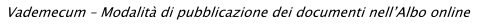 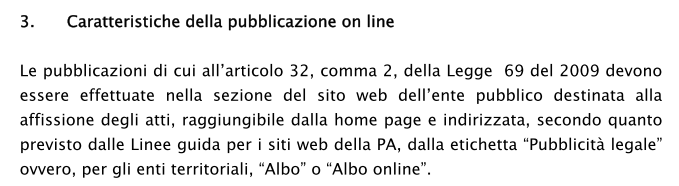 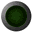 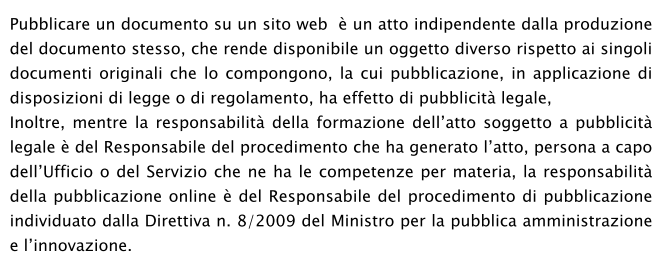 Modalità di pubblicazione dei documenti all’Albo on line
La pubblicazione online deve garantire:
Autorevolezza e autenticità del documento pubblicato;
Conformità all’originale, cartaceo o informatico;
Preservazione del grado di giuridicità dell’atto, cioè non degradazione dei valori giuridici e probatori degli atti pubblicati sul sito web;
Inalterabilità del documento pubblicato;
Possibilità di conservazione, a norma di legge, del documento nel tempo che ne preservi la validità giuridica e probatoria
Caratteristiche del processo di pubblicazione
I documenti devono essere in formato elettronico;
Il formato deve garantire l’immodificabilità del contenuto;
I documenti devono essere firmati con la firma elettronica o digitale da parte del responsabile del procedimento o dal Responsabile del procedimento di pubblicazione;
Quando il contenuto degli atti non è compatibile con l’accessibilità, occorre fornire le indicazioni per l’accesso alle informazioni;
I documenti rimangono pubblicati per tutto il tempo previsto dalla normativa;
La consultazione dei documenti deve contenere le seguenti informazioni:
L’ente che ha pubblicato l’atto;
La data di pubblicazione;
La scadenza;
La descrizione;
La lista degli allegati consultabili
L’albo online deve prevedere i meccanismi per la pubblicazione e la rimozione/archiviazione degli atti;
Tutti i documenti devono essere numerati automaticamente dal sistema in ordine cronologico;
Le linee guida Agid
https://www.agid.gov.it/sites/default/files/repository_files/documentazione/ll_gg_gdl_pubblicita_legale.pdf
Caratteristiche del processo di pubblicazione
Art. 14, c. 7 d.p.r. 275/1999
I provvedimenti adottati dalle istituzioni scolastiche, fatte salve le specifiche disposizioni in materia di disciplina del personale e degli studenti, divengono definitivi il quindicesimo giorno dalla data della loro pubblicazione nell'albo della scuola. Entro tale termine, chiunque abbia interesse può proporre reclamo all'organo che ha adottato l'atto, che deve pronunciarsi sul reclamo stesso nel termine di trenta giorni, decorso il quale l'atto diviene definitivo. Gli atti divengono altresì definitivi a seguito della decisione sul reclamo.
Pubblicità
All’albo online:
Codice disciplinare
Codice di comportamento dei dipendenti pubblici
Delibere oo. cc.
Bandi e avvisi
……………….
La pubblicità nell’attività negoziale
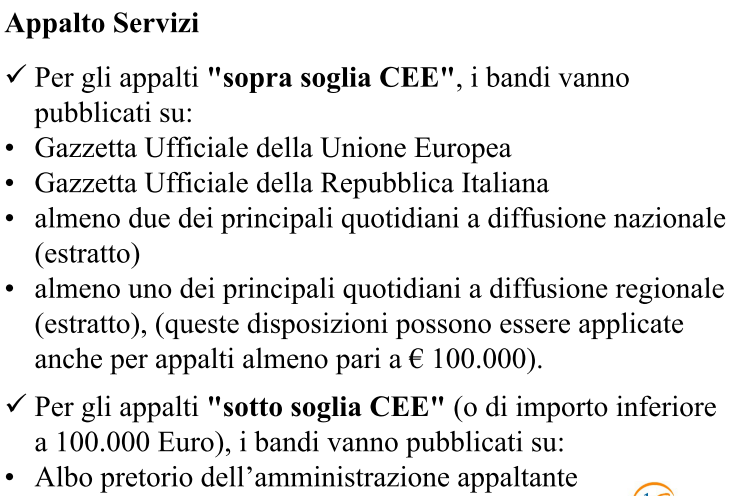 Nel caso di cottimo fiduciario per l’acquisizione di lavori forme di pubblicità che devono essere osservate dalla stazione appaltante dopo l’affidamento
Dopo l’affidamento la stazione appaltante provvede a:1) comunicare l’avvenuto affidamento all’Osservatorio dell’Autorità;2) pubblicare un avviso di post-informazione sul  profilo  del committente (a partire dall’8 giugno 2011, data di entrata in vigore del D.P.R. n. 207/2010).
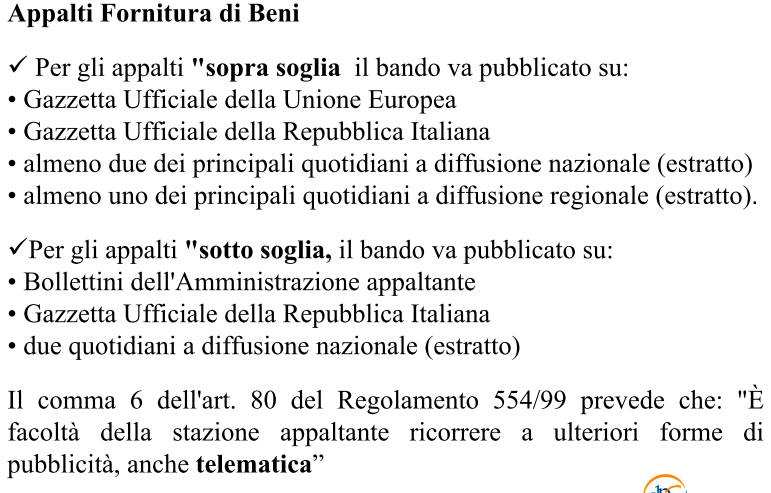 Forme di pubblicità e comunicazione da osservare per le procedure di acquisto in economia di servizi e forniture
Le procedure di acquisto in economia di beni e servizi non sono soggette agli obblighi di pubblicità normalmente previsti per gli affidamenti sotto soglia, fermo restando che l’attività amministrativa deve comunque essere improntata al rispetto dei principi della massima trasparenza, di parità di trattamento e di non discriminazione.Nel caso di cottimo fiduciario, l’esito della procedura è soggetto ad avviso di post-informazione pubblicato sul profilo del committente (a partire dall’8 giugno 2011).
Pubblicità legale nel cottimo fiduciario
L’esito degli affidamenti mediante cottimo fiduciario è soggetto ad avviso di post informazione mediante pubblicazione sul profilo del committente (artt. 173 e 331 del D.P.R. n. 207/2010).
Si tratta di un avviso sintetico contenente gli elementi essenziali dell’appalto aggiudicato  (oggetto, procedura seguita, numero ed eventuale nominativo delle ditte invitate e  dell’aggiudicatario, importo e data di aggiudicazione, nominativo del responsabile del procedimento ecc.), distinto dal verbale di aggiudicazione provvisoria e dal provvedimento di aggiudicazione definitiva, la cui pubblicazione non è invece necessaria.
[Speaker Notes: Informazioni sul prodotto
Nome file
Titolo
Altro titolo
Autore
Curatore
Altri contributi 
Data di creazione
Abstract
Argomento
Parole chiave
Nome Progetto
Committente/i]
La pubblicità secondo il d.i. 129/2018
1. Copia dei contratti e delle convenzioni conclusi con l'ordinaria contrattazione è messa a disposizione del Consiglio di istituto nella prima riunione utile ed affissa all'albo della scuola.2. Una relazione sull'attività negoziale svolta dal dirigente dell'istituzione scolastica è presentata alla prima riunione successiva del Consiglio di istituto. Il dirigente riferisce, nella stessa sede, sull'attuazione dei contratti e delle convenzioni.3. E' assicurato l'esercizio del diritto di accesso degli interessati alla documentazione inerente l'attività contrattuale svolta o programmata, ai sensi degli articoli 22 e seguenti della legge 7 agosto 1990, n. 241.4. Il direttore provvede alla tenuta della predetta documentazione.5. Il rilascio delle copie della documentazione in favore dei membri del Consiglio di istituto e degli altri organi dell'istituto è gratuito ed è subordinato ad una richiesta nominativa e motivata.
[Speaker Notes: Informazioni sul prodotto
Nome file
Titolo
Altro titolo
Autore
Curatore
Altri contributi 
Data di creazione
Abstract
Argomento
Parole chiave
Nome Progetto
Committente/i]
Gli accorgimenti tecnici di pubblicazione per la protezione della Privacy
https://www.garanteprivacy.it/documents/10160/0/La+trasparenza+sui+siti+web+della+PA+-+Linee+guida+del+Garante.pdf/0d55f7e1-4af4-4db0-b482-10d8791482c8?version=1.0
Grazie a tutti per l’attenzione
Anna Armone